ОХАЙНЕ ЖИТЛО
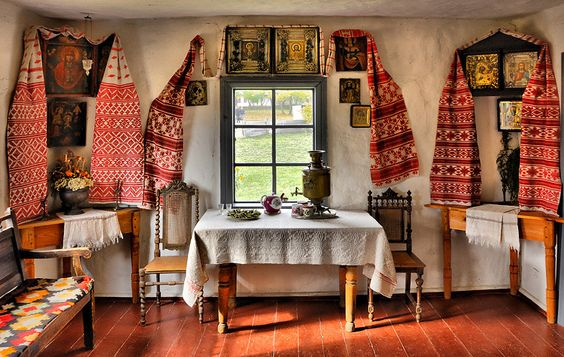 “Натхнення - це гість, який не любить відвідувати лінивих”П.І. Чайковський
Види прибирання
ЩОДЕННЕ
ГЕНЕРАЛЬНЕ
Догляд за м'якими меблями
Догляд за меблями з дерева, скла і металу
Чому потрібно прибирати пил з кімнатних рослин?
Інструменти для прибирання житла
Дерев’яна швабра
Сучасна швабра
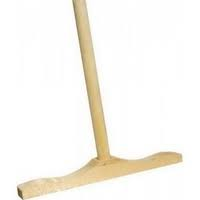 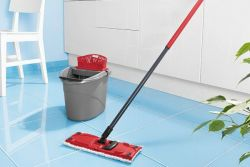 Мийні засоби для прибирання житла
• для підлоги
• для меблів  
• для ванної та санвузла 
• від накипу 
• для скла 
• для знежирення поверхонь
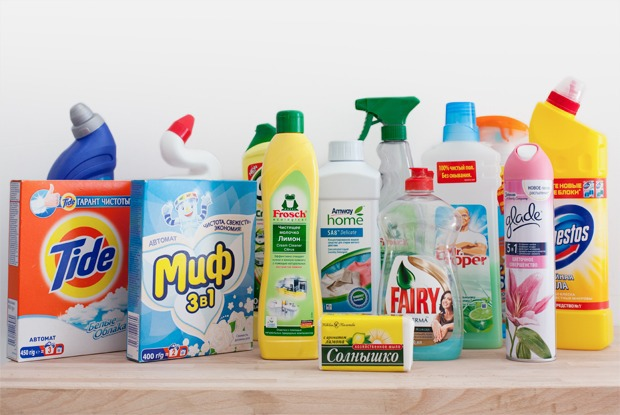 За способом нанесення мийні засоби поділяють на :
аерозольні
рідкі
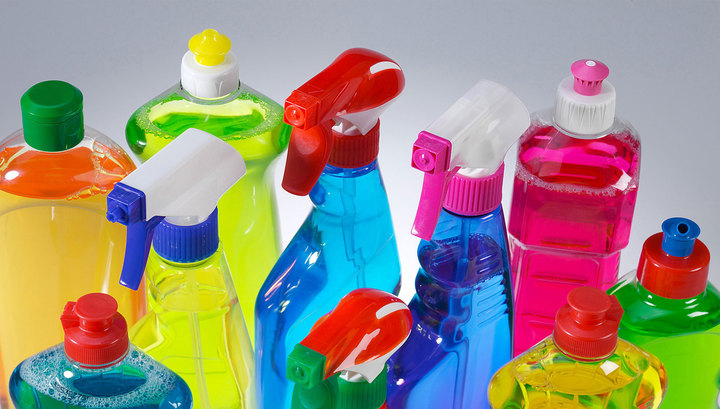 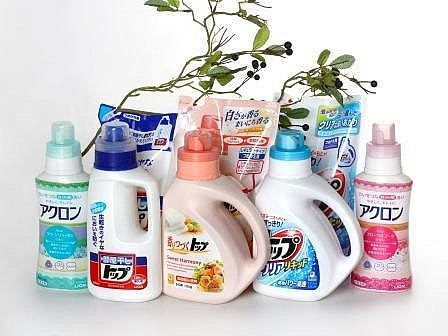 Побутова техніка для прибирання житла
Моделі пилососів:
а — пилосос з мішкомпилозбірником   б — пилосос з аквафільтром;
в — мийний пилосос
Парові швабри
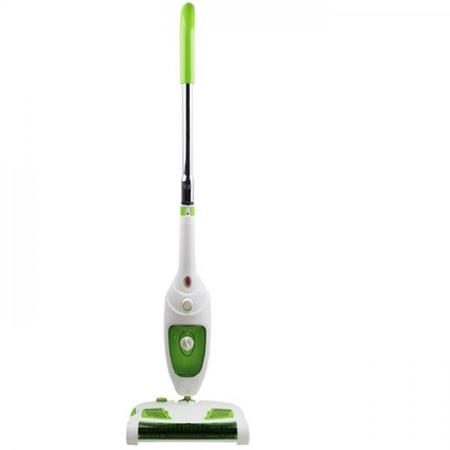 Парогенератори
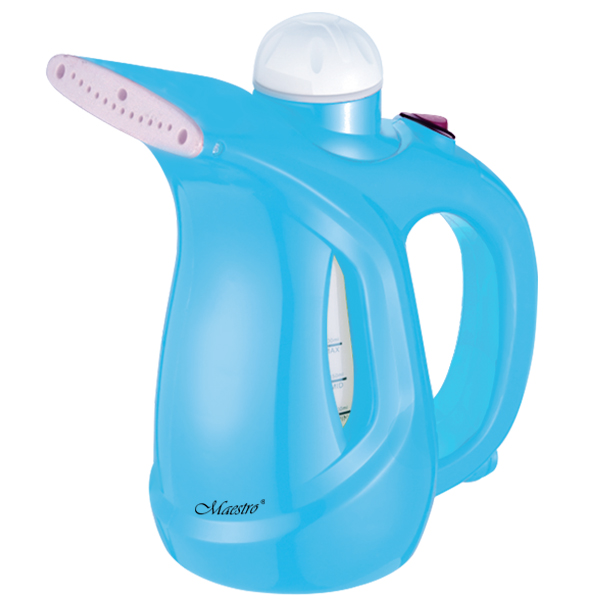 Перший пилосос Сесіла Бута -1901 рік
Правила безпечного користування побутовим иелектроприладам
1. Неможна користуватися електроприладами без нагляду дорослих.
2. Перед вмиканням електричного приладу в мережу необхідно пильно оглянути його, перевірити, чи не зіпсований електрошнур.
3. Викати і вимикати електричний прилад тільки за допомогою вилки сухими руками. Забороняється тягнути за елктричний шнур.
4. Не залишати ввімкнені електроприлади без догляду.
5. Перед тим як залити воду у бачок пилососа або парогенератора, необхідно від ’єднати їх від електромережі.
6. Не можна користуватися електроприладами з пошкодженою ізоляцією шнура.
7. Якщ о п ід час користування побутовим и приладам и чути запах диму, є іскри або полум’я, потрібно негайно повідомити про це дорослих.
8. Перед протиранням або очищенням електроприладів їх необхідно вимкнути з електромер.
9. Якщо всередину електроприладу, яким користуєшся, п отрапив сторонній предм ет, у першу чергу, необхідно вимкнути електроприлад з електромережі, а потім діставати цей предм.
10. Після зак ін чен н я роботи вчасно вимикати електроприлади.